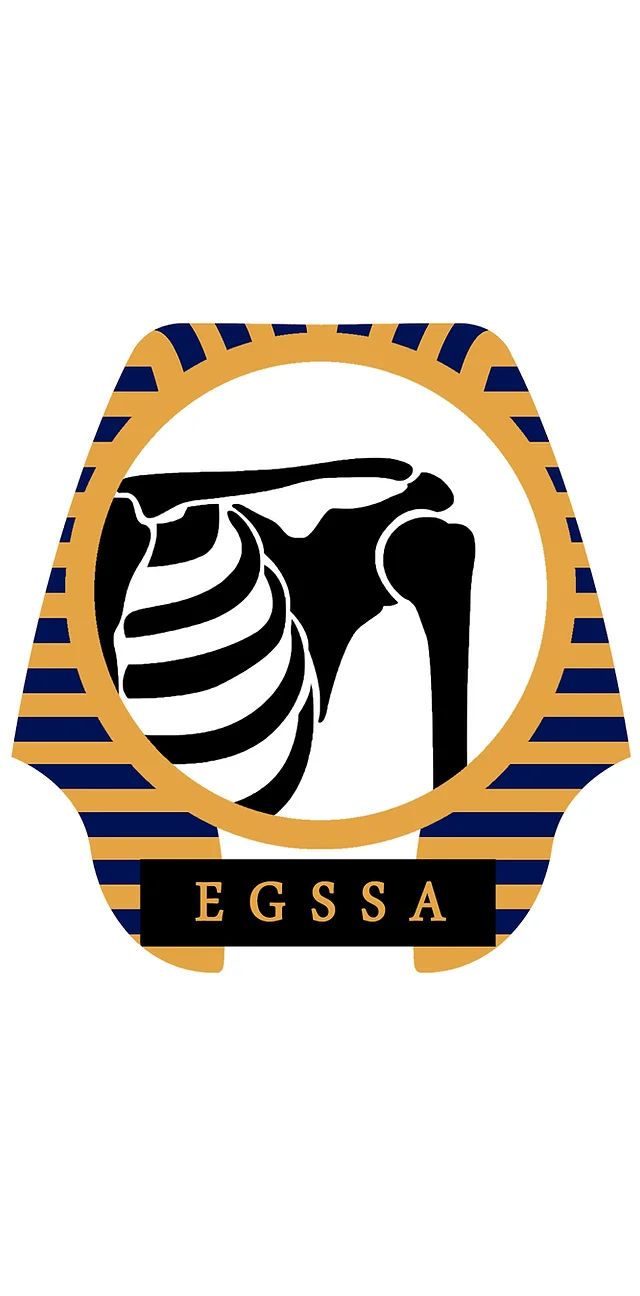 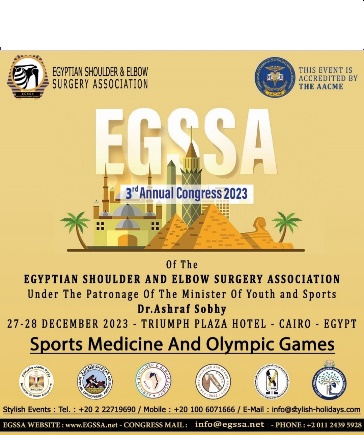 The supra and intercondylar elbow fractures: which posterior surgical approach to which type of fracture?
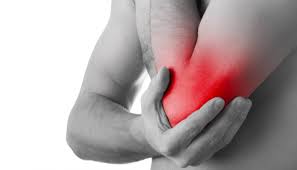 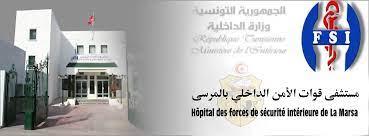 Dr. KAMOUN HAITHEM
ORTHOPEDIC SURGERY DEPARTEMENT
SECURITY FORCES HOSPITAL - TUNISIA
INTRODUCTION
rare fractures = 2% of all fractures in adults.
poor prognosis
complex and difficult management
Solid osteosynthesis requires good exposure
PURPOSE
What influence does the posterior approach used have on the final postoperative functional outcome? 
Which approach should be used for which type of fracture? 
Can we establish a protocol for the choice of approach in order to standardize management?
METHODS
retrospective comparative study 
From 2010 to 2018
42 adult patients with supra and inter condylar fractures of the elbow.    same osteosynthesis (2 PLATES)
via different posterior approaches
WE STARTED BY ANATOMICAL DATA COLLECTION :
AGE 
GENDER
DOMINANT SIDE
OCCUPATION
AFFECTED SIDE
MEDICAL BACKGROUND
CIRCUMSTANCE OF OCCURANCE
CLINICAL DATA COLLECTION :
 SKIN LESION : GUSTILO AND ANDERSON CLASSIFICATION
VASCULAR LESION
ASSOCIATED LOCAL LESIONS
STAGED UPPER LIMB TRAUMA
ASSOCIATED TRAUMA(THORACIQ,CRANIAL,ABDOMINAL..)
RADIOLOGY DATA COLLECTION
AO CLASSIFICATION BY MULLER AND ALLGOWER
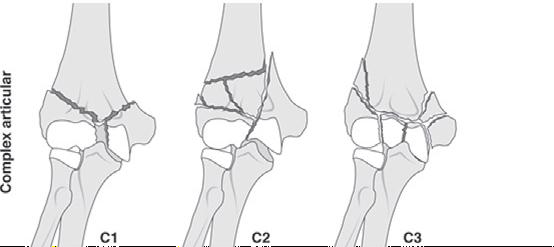 THERAPEUTIC DATA :
OPERATING TIME 
INSTALLATION TYPE
TYPE OF ANESTHESIA
TOURNIQUET USE ?
NEUROLYSIS AND TRANSPOSITION
APPROACH USED :
WITH INTERRUPTION OF EXTENSOR SYSTEM : ARTICULAR OR EXTRA ARTICULAR OSTEOTOMY
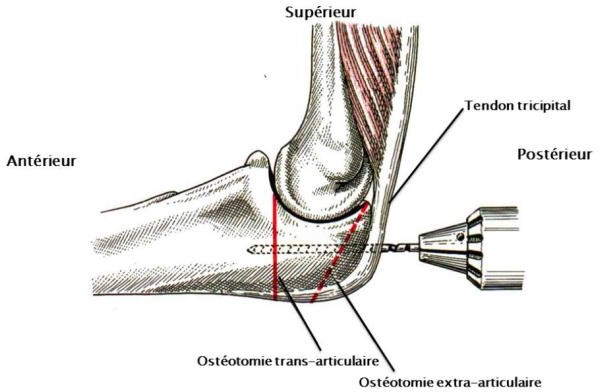 PARATRICIPITAL
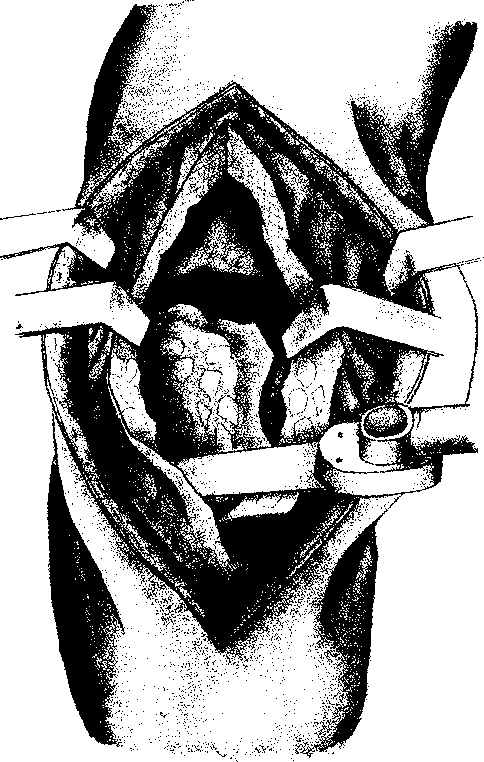 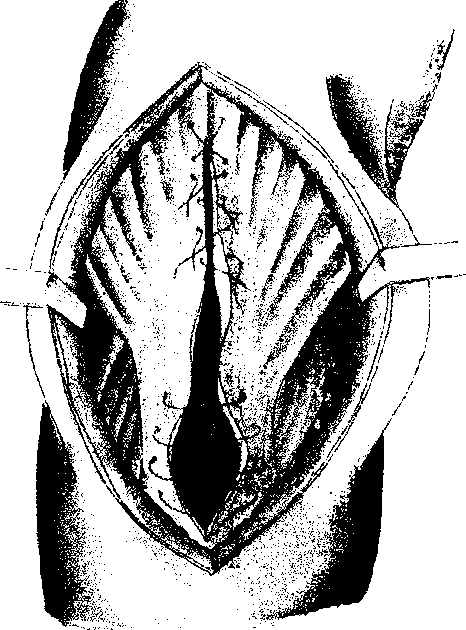 TRANSTRICIPTAL ( GSCHWEND)
POST OPERATIVE DATA
POST OPERATIVE X-RAY AND LAST FOLLOW UP
DURATION OF REHABILITATION
COMPLICATIONS ?
MOBILITY
FUNCTIONNAL OUTCOME VIA MAYO CLINIC SCORE
RESULTS
AGE : FROM 17 to 83 years old 
 AVERAGE : 48 years
 RIGHT ELBOW : 26 CASES
 LEFT ELBOW : 16 CASES
CIRCUMSTANCES
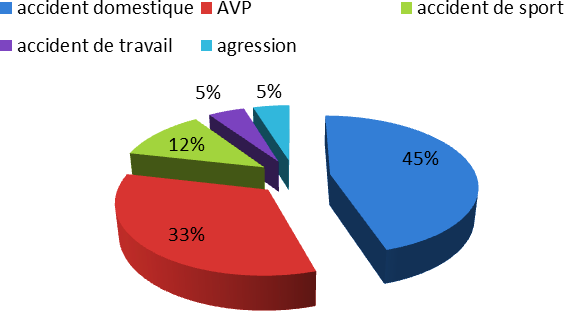 TRAFFIC AND DOMESTIC ACCIDENT ARE CAUSING 78 % OF FRACTURES.
A single case of preoperative radial nerve palsy
SKIN LESION
FRACTURE TYPE
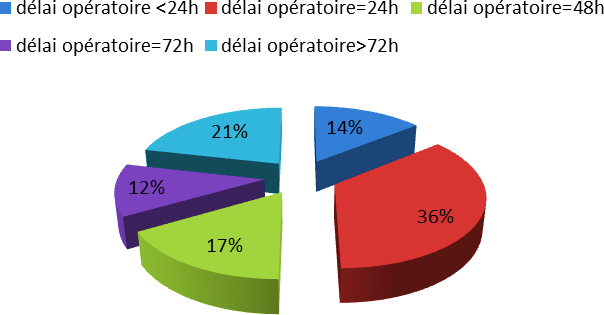 IMMOBILIZATION
93 % BY MAYO CLINIC DURING 21 DAYS

REHABILITATION

73 % OF PATIENTS HAD REHABILITATION FOR VARIABLE DURATION (60 TO 120 DAYS) STARTED IMMEDIATELY IN 33% OF CASES.
COMPLICATIONS
Patients undergoing transolecranial surgery :
Complications in patients undergoing paratricipital and transtricipital surgery
POST OP PAIN ASSESSEMENT
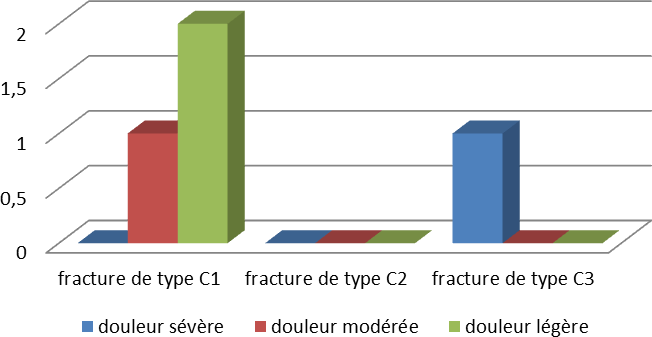 SEVERE POST OP PAIN IS MORE  

ASSOCIATED WITH C3 TYPE FRACTURES
POST OP MOBILITY
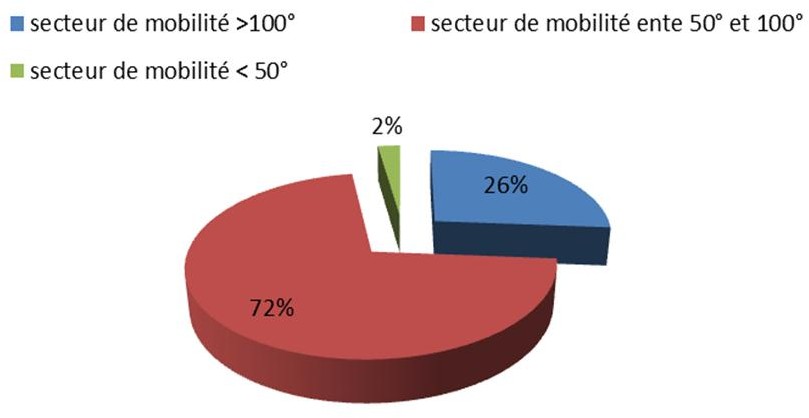 MAYO CLINIC SCORE POST OP
ALMOST 91 % GOOD AND EXCELLENT RESULT.
ONLY 2% BAD RESULT.
RESULTS DEPENDING ON FRACTURE TYPE
78,9 % OF C3 FRACTURES ARE TREATED BY OLECRANIOTOMY
MAYO CLINIC SCORE DEPENDING ON FRACTURE TYPE
GOOD AND EXCELLENT RESULTS :
FOR C1 TYPE :  94 % 
FOR C3 TYPE : 84 %       
FOR C2 TYPE : 100 %
Mobility sectors affected by the approach used
Approach and Mayo Clinic score
93%

 86%
GLOBAL FINDINGS
FOR :

 C3 TYPE : GOOD AND EXCELLENT RESULTS IS ACHEIVED BY   OLECRANOTOMY ( 86% VS 75%)

C1 TYPE : THE OPPOSITE ( 58 % VS 30 % )

C2 TYPE : NO DIFFERENCE
DISCUSSION
Distribution of supra- and inter condylar fractures by sex
Average age for supra- and inter-condylar elbow fractures
Young people -> MALE +++ ( PUBLIC ROAD ACCIDENT)
ELDERY -> FEMALE +++ ( DOMESTIC ACCIDENT)
No relationship between skin lesion and bad functionnal result
Vascular lesion is rare but must be not neglected 
Nerve lesion pre operative is rare but must diagnosed before surgery
X ray face and profil is enough for diagnosis but CT scan is necessary for management strategy for most of fractures.
Muller and Allgower's AO classification according to different studies
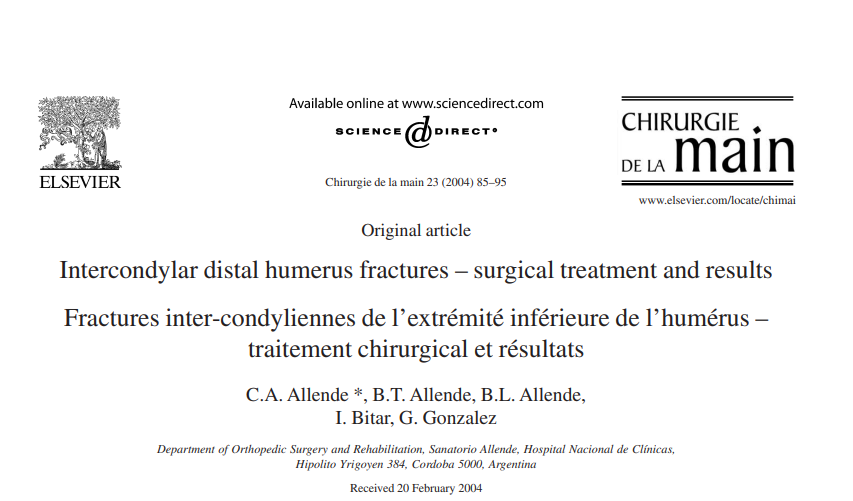 Muller and Allgower's AO classification according to different studies
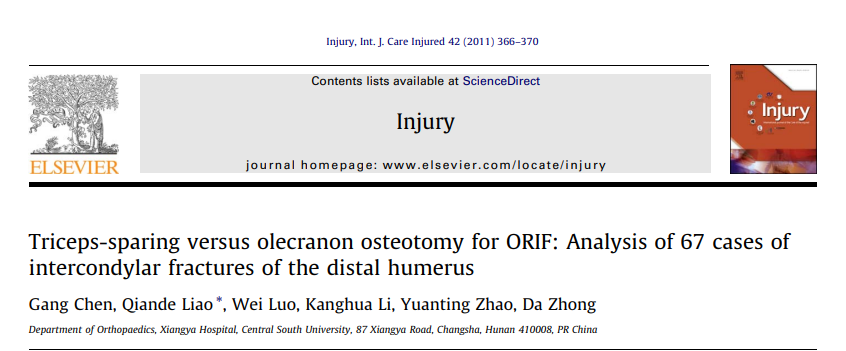 Muller and Allgower's AO classification according to different studies
FRACTURE TYPE -> THERAPEUTIC INDICATION -> FUNCTIONNAL OUTCOME REGARDLESS OF SURGICAL APPROACH
WHEN THESE FRACTURES SHOULD BE OPERATED  ?
QUICKLY
IN ORDER TO AVOID EDEMA AND FIBROSIS -> DIFFICULT OSTEOSYNTHESIS -> BAD FUNCTIONNAL OUTCOME
IN OUR STUDY AVERAGE TIME WAS 24 H 
IN SOME CASES : POLY TRAUMA, DIFFICULT ANESTHESIA, IT EXCEEDS 24H.
WHAT ABOUT TOURNIQUET ?
NO STATISTIC RELATION BETWEEN USE OF TOURNIQUET 
AND BAD FUNCTIONNAL RESULT.

                               BUT 

PROLONGED TIME  MORE THAN 120 MIN -> NEUROLOGIC 
DAMAGE
SURGICAL APPRAOCH
WITH OLECRANOTOMY :
FOR SOME AUTHORS -> GOLD STANDARD -> GOOD EXPOSURE -> GOOD EPIPHYSEAL RECONSTRUCTION
                                                 
                                                    BUT
PSEUDARTHROSIS RISK !!!
MATERIAL DISCOMFORT +++
PARA / TRANSTRICIPITAL :
FOR THE FIRST TIME BY BRYAN AND MORRAY FOR ARTHROPLASTY
IT ALLOWS GOOD EXPOSURE FOR C1 AND SOME C2.
EARLY MOBILIZATION
LOSS OF MUSCLE STRENTGH : TRANS > PARA
WE FOUND FEW STUDIES ABOUT THESE APPROACHES
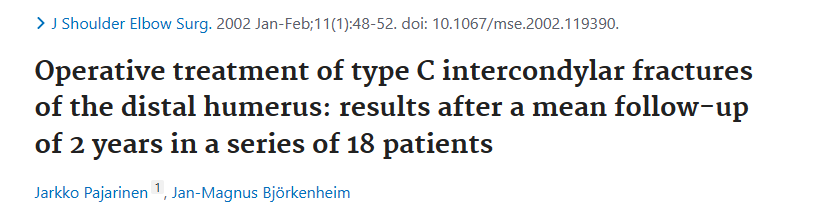 WE FOUND FEW STUDIES ABOUT THESE APPROACHES
IT IS ALWAYS UNDER  50 % WHICH CONFIRMES THAT PARA / TRANS TRICIPITAL

 APPROACH ARE UNDERUSED THAN OLECRANOTOMY
TYPE OF SYNTHESIS
MOST OF AUTHORS : R.Gupta, Allende, S.Andrew, Bégué recommanded synthesis of both columns  by external and internal plates.
The 180 ° assembly is biomechanically more stable
 IMMOBILIZATION
IT MUST BE AS SHORT AS POSSIBLE
OUR STUDY : 93 % ( 21 DAYS )
MOST OF AUTHORS (Gupta, Pajarinen, Allende, Ozer...) RECOMMAND
AN EARLY  ASSISTED ACTIVE MOBILIZATION
Functional outcomes in complicated pseudarthrosis fractures of the olecranon:
4 CASES OF C1 FRACTURES ARE COMPLICATED BY PSEUDARTHROSIS !!!! CAN BE AVOIDABLE BY OTHER APPRAOCHES
Different functional outcomes according to Mayo Clinic score
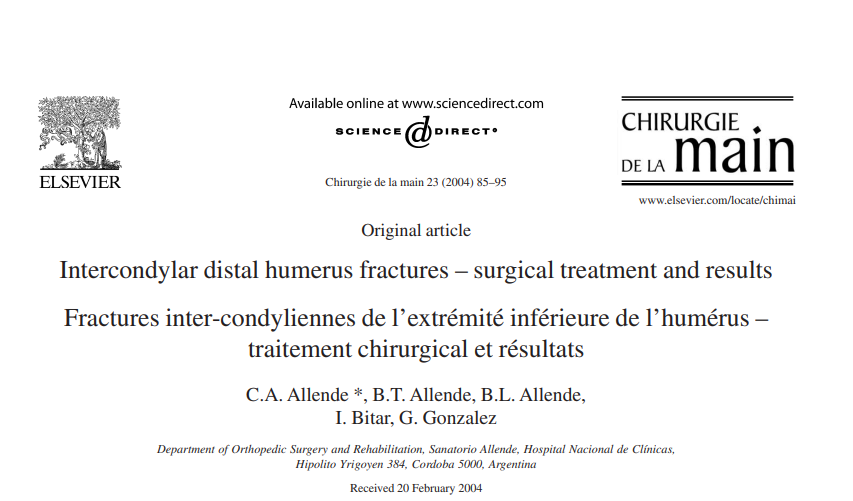 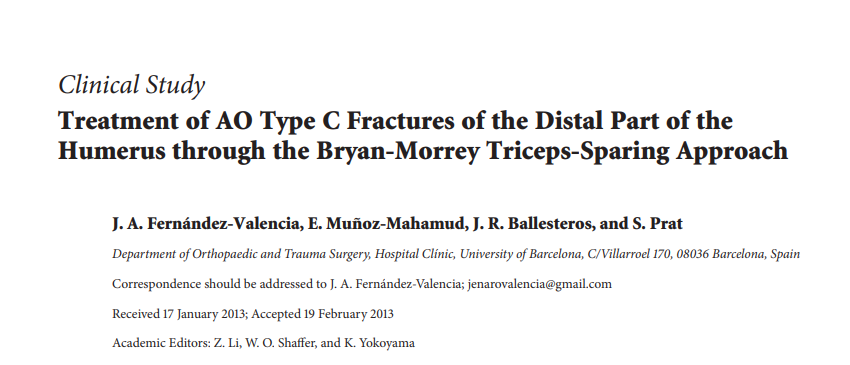 2013
Different functional outcomes according to Mayo Clinic score
ALTHOUGH DIFFERENCE OF INCLUSION CRITERIA IN THESE DIFFERENT STUDIES, WE NOTICE THAT PROGNOSIS  IS IMPROVED BY RAPID MANAGEMENT.
Post op ROM
72 % OF OUR PATIENTS HAVE A ROM [ 50°, 100°]
ROM ARE SIMILAR FOR ALL TYPES OF FRACTURES
SIMILAR ROM FOR DIFFERENT APPROACHES
THE FUNCTIONNAL OUTCOME DEPENDS ON : AGE,BONE QUALITY,FRACTURE TYPE,SURGICAL TECHNIQUE AND APPRAOCH.
Which approach for which type of fracture?
we noted better outcomes for C3-type fractures operated via 
olecraniotomy than for those operated via extensor-preserving 
approachs.
C1 and C2 fractures are simple, non-comminuted fractures, and can 
therefore be treated via a transtricipital or paratricipital approach, 
avoiding the complications of osteotomy.
On the basis of these outcomes, we can say that the use of 
olecraniotomy has proved its worth for C3 and C2 fractures with 
significant joint communition.
TAKE HOME MESSAGE :
Synthesis of the two columns of the humeral palette: GOLD 
STANDARD

The major neurological risk: intraoperative ulnar nerve damage
The approach used has a major influence on the functional outcome,
 as measured by the Mayo Clinic score.
Olecranon osteotomy is still considered to be the gold standard, 
providing the best exposure.
The transolecranial approach should be reserved for complex 
comminuted C3 or C2 fractures. 
The paratricipital and transtricipital approach have the advantage 
Of preserving the continuity of the extensor system.

 para / transtricipital approach should always be tried in the case of 
simple fractures